УРОК РУССКОГО ЯЗЫКАТема: «Третье склонение имён существительных»4 класс
Подготовила учитель начальных классов МОШ 1 -111ст. № 49 Костинская Н.А.
ДЕВИЗ ДНЯ: «Мы умеем, хотим, научимся, изучим.»
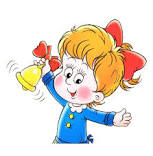 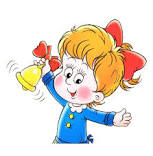 Блиц – опрос.
- Часть речи, которая обозначает предмет и отвечает на вопросы кто? что?
- Имя существительное изменяется по … и …
- Сколько падежей в русском языке?
- Какой падеж никогда не употребляется с предлогами?
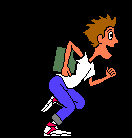 - Определите падеж существительного на речке?
- Назовите предлоги В.п.
- На какие вопросы отвечает Д.п.?
- Каким членом предложения являются существительные в И.п.?
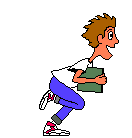 печь               ж. р.      
помощь         ж. р.      
тетрадь          ж. р. 
боль               ж. р.
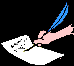 Алгоритм определения склонения имени существительного
1. Определить начальную форму имени существительного (именительный падеж единственного числа).
2. Определить род, выделить окончание.
3. По роду и окончанию в начальной форме определить склонение.
З
 Определи тип склонения существительных. Стрелками укажи правильный ответ.
 
Земля                                                                  1склонение                        
Лень     
                                                        
Дуб                                                                       2склонение
Мышь                                                              
                                                                              3склонение

Задание №2
Определи тип склонения по его признакам.
 
М.р., нулевое окончание; ср.р., -о,-е- ____скл.
Ж.р., нулевое окончание с ь знаком на конце ________скл.
Ж.р., м.р.,-а,-я - _______скл.
   (
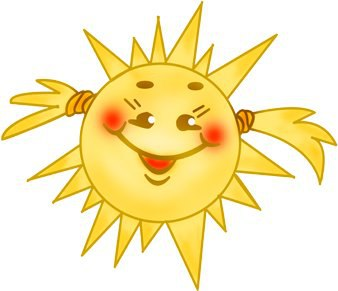